Команда “Нейр0нщики”
Проект: “Поиск одежды по фотографии”
Состав команды:
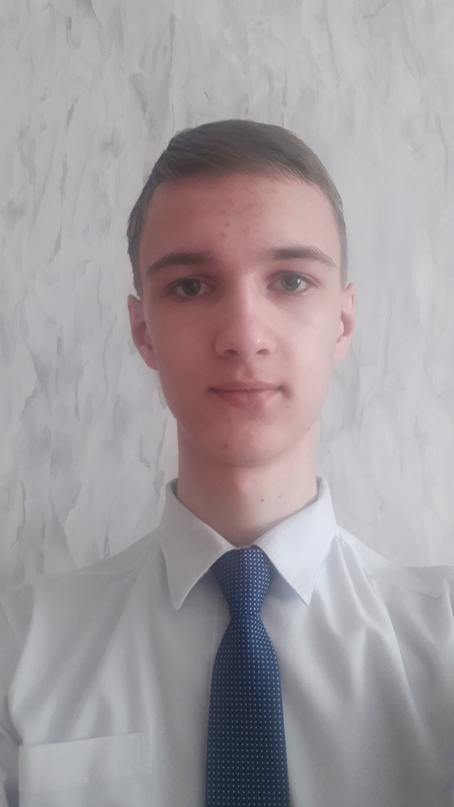 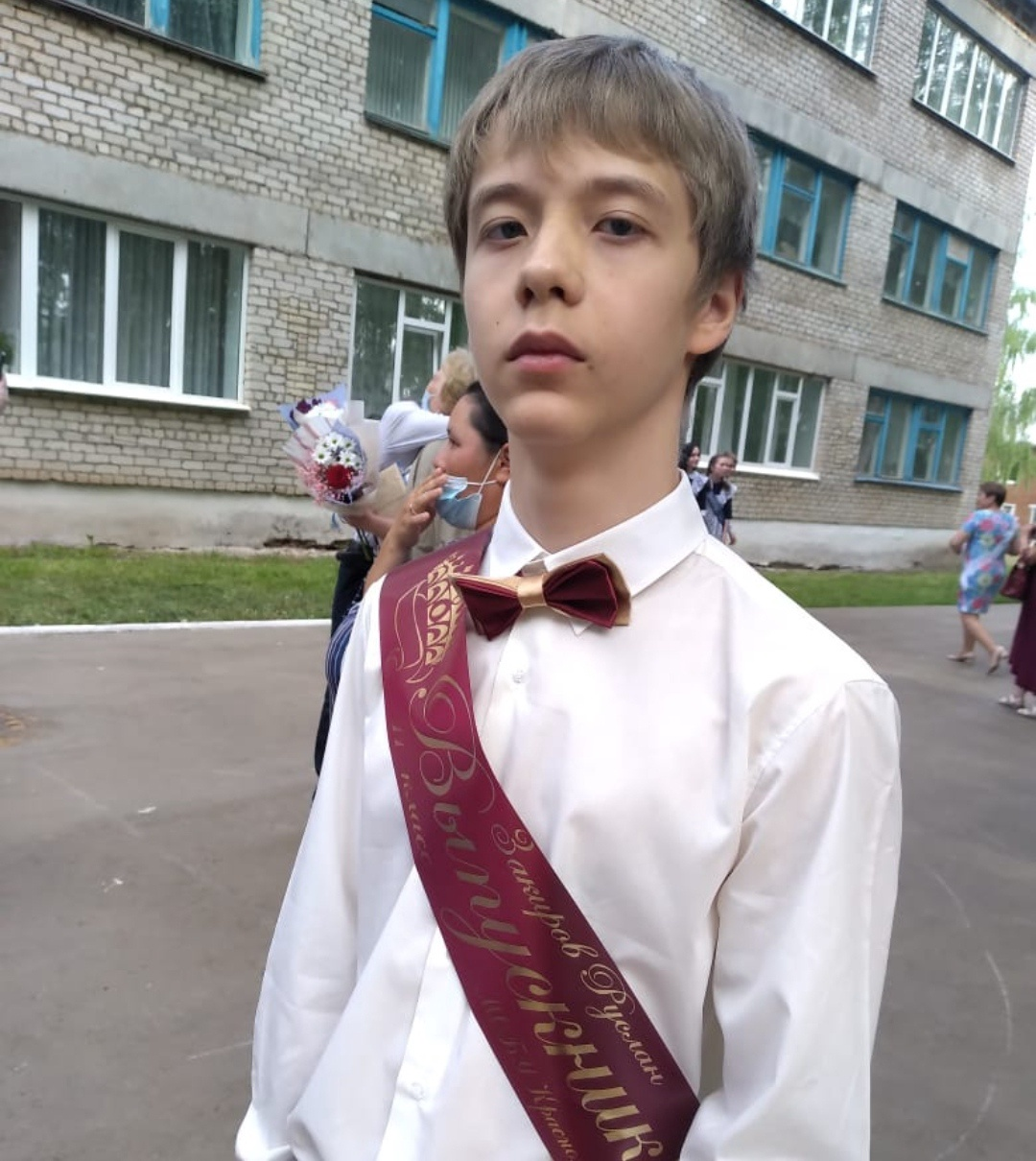 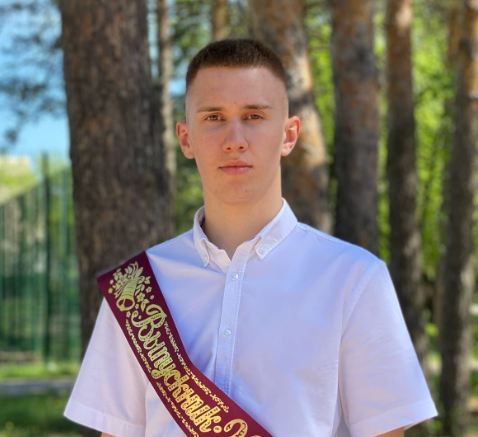 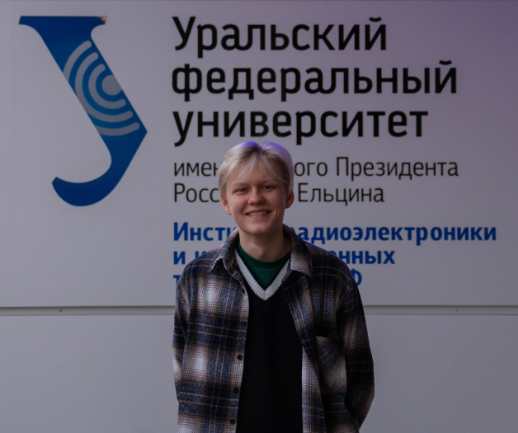 Дизайнер и Аналитик: Логинов Лев
Программист: Закиров Руслан
Программист: Минин Святослав
Тимлид и Спикер: Ермоленко Дмитрий
1
Проблемы
огромное количество разных однотипных и непонятных сайтов с одеждой.
желание хорошо одеваться, следовать трендам, быть похожим на любимых знаменитостей.
потребность в удобном поиске интересующей одежды в короткие сроки.
2
Аналоги
3
Целевая аудитория:
Пользователи телеграм бота – молодёжь. Это люди, следящие за модой и любящие красиво одеваться. В основном возраста 16–35 лет.
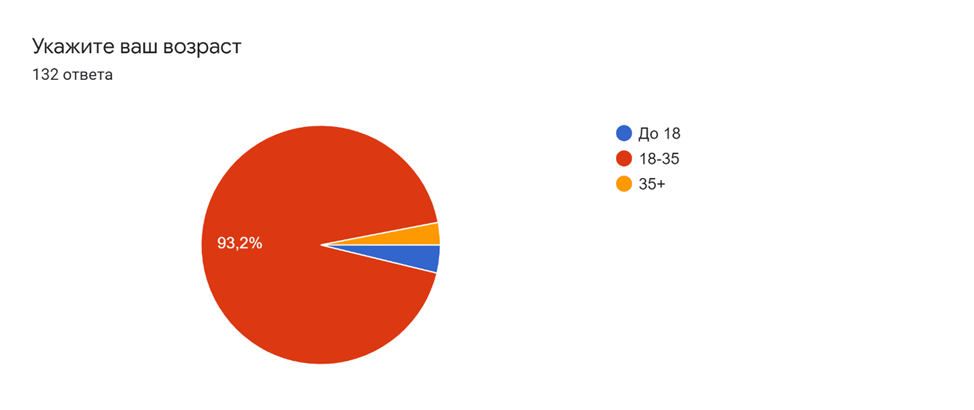 4
Решение:
Телеграм-бот для поиска одежды
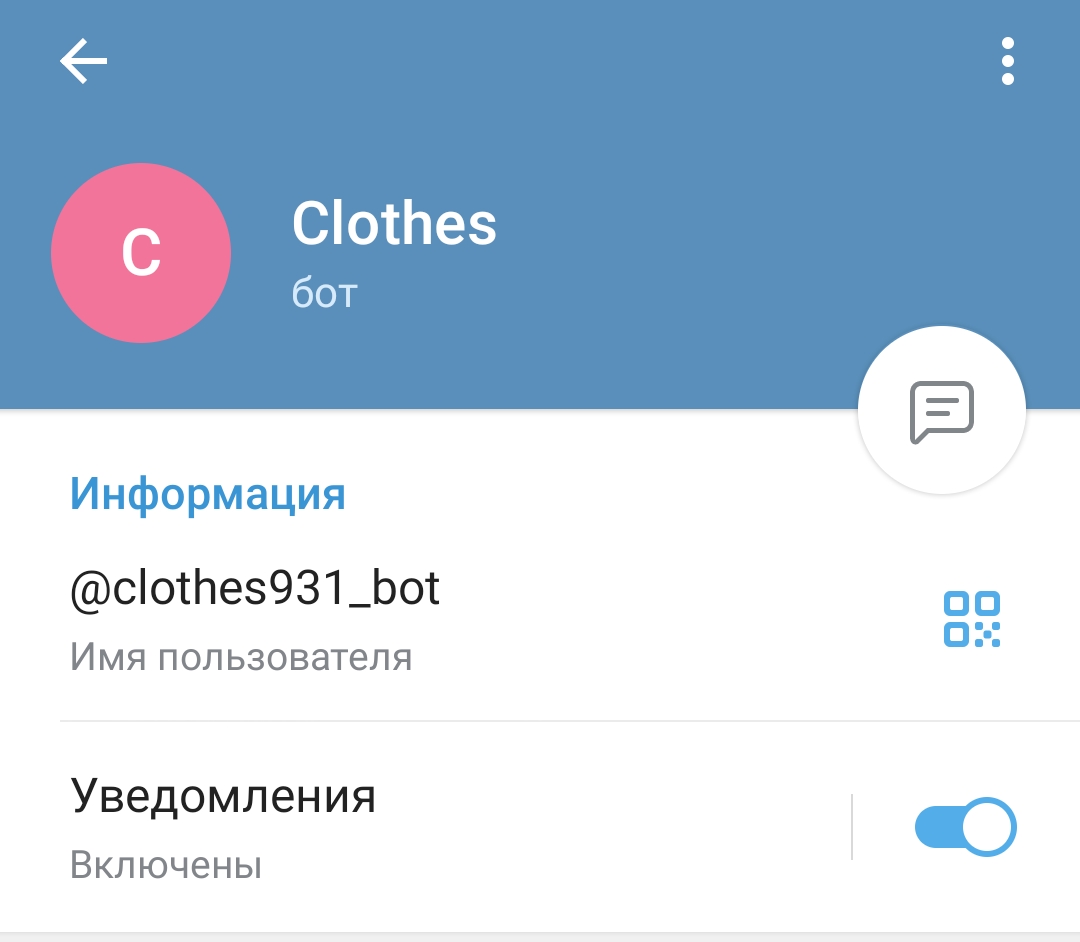 5
Этапы разработки:
Создание доски в Trello.
Поиск информации о создании телеграм-бота и о создании и обучении нейросети. 
Процесс создания бота и обучение нейросети.
Финальные штрихи и отладка работы телеграм-бота.
6
Поиск одежды по фотографии
Дополнительные функции бота
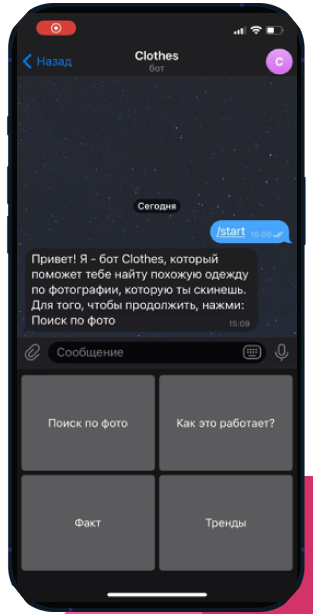 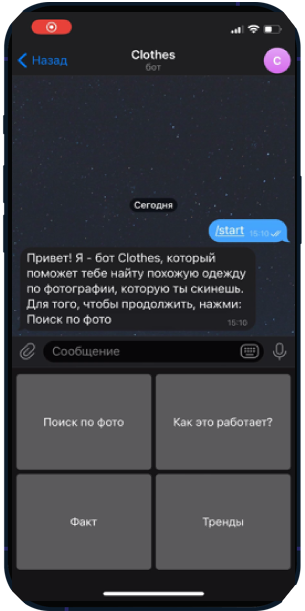 7
Нейросеть
Получает изображение
Определяет тип одежды
Берет центральную часть и определяет цвет
Сопоставляет с таблицей и кидает пользователю
8
9
Стек технологий
Trello - организация рабочего процесса
Python - написание и обучение нейросети
Node Js - написание бота
Telegram - сервис, на котором основываются наш бот и нейросеть
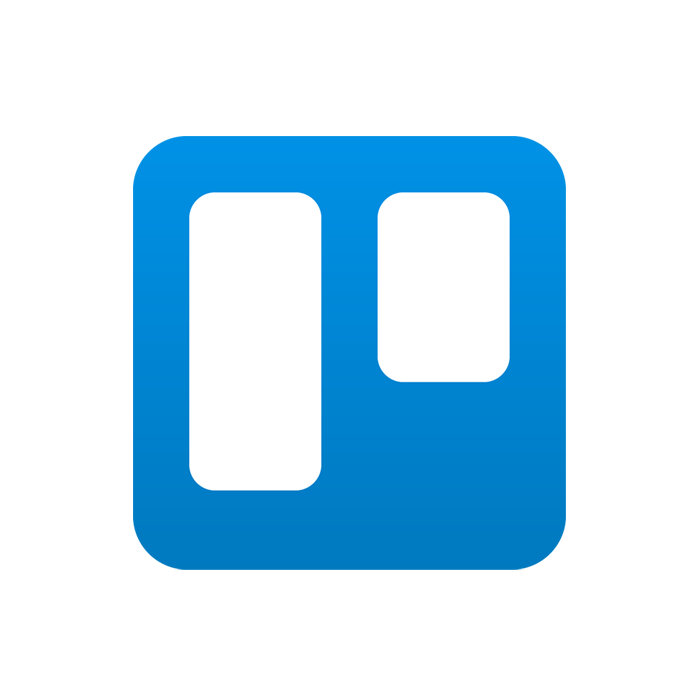 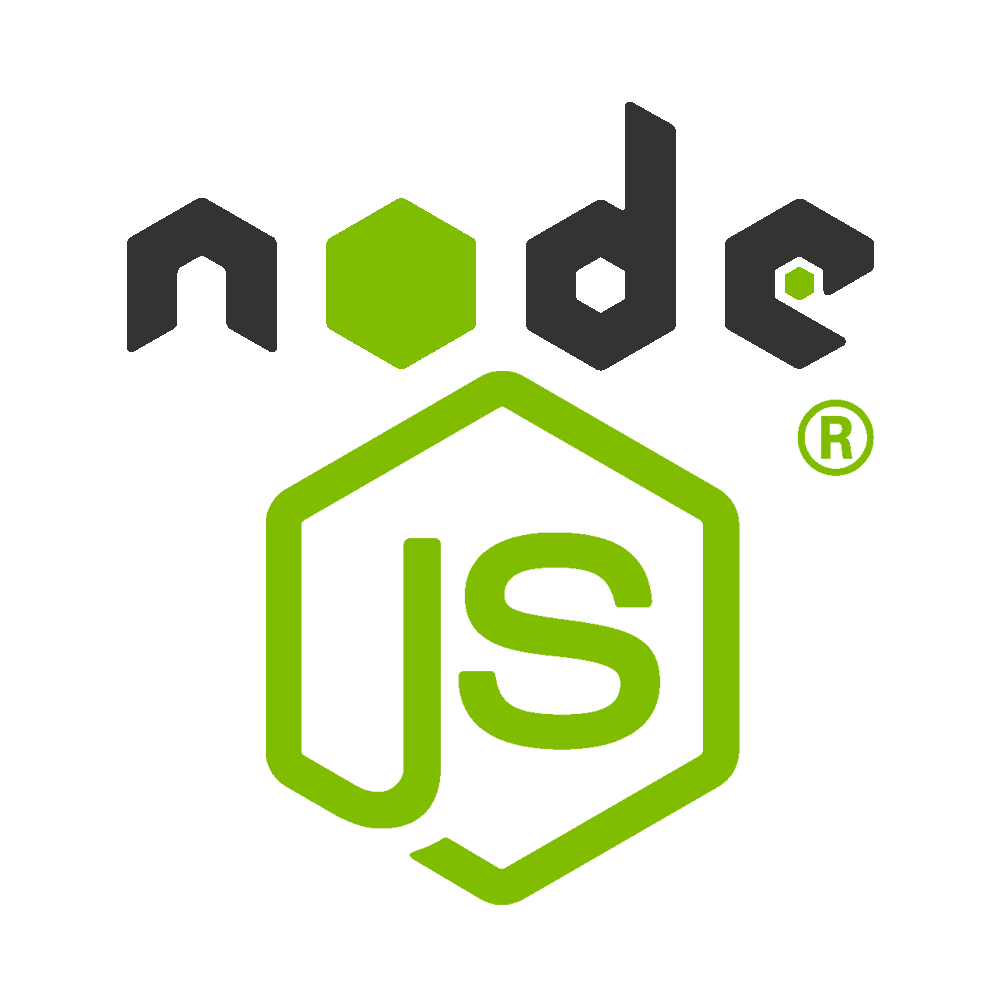 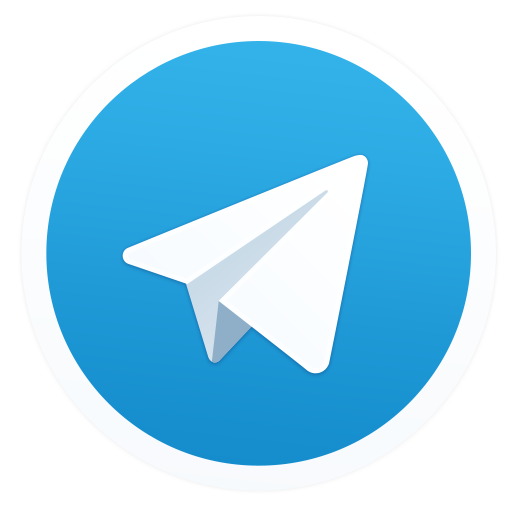 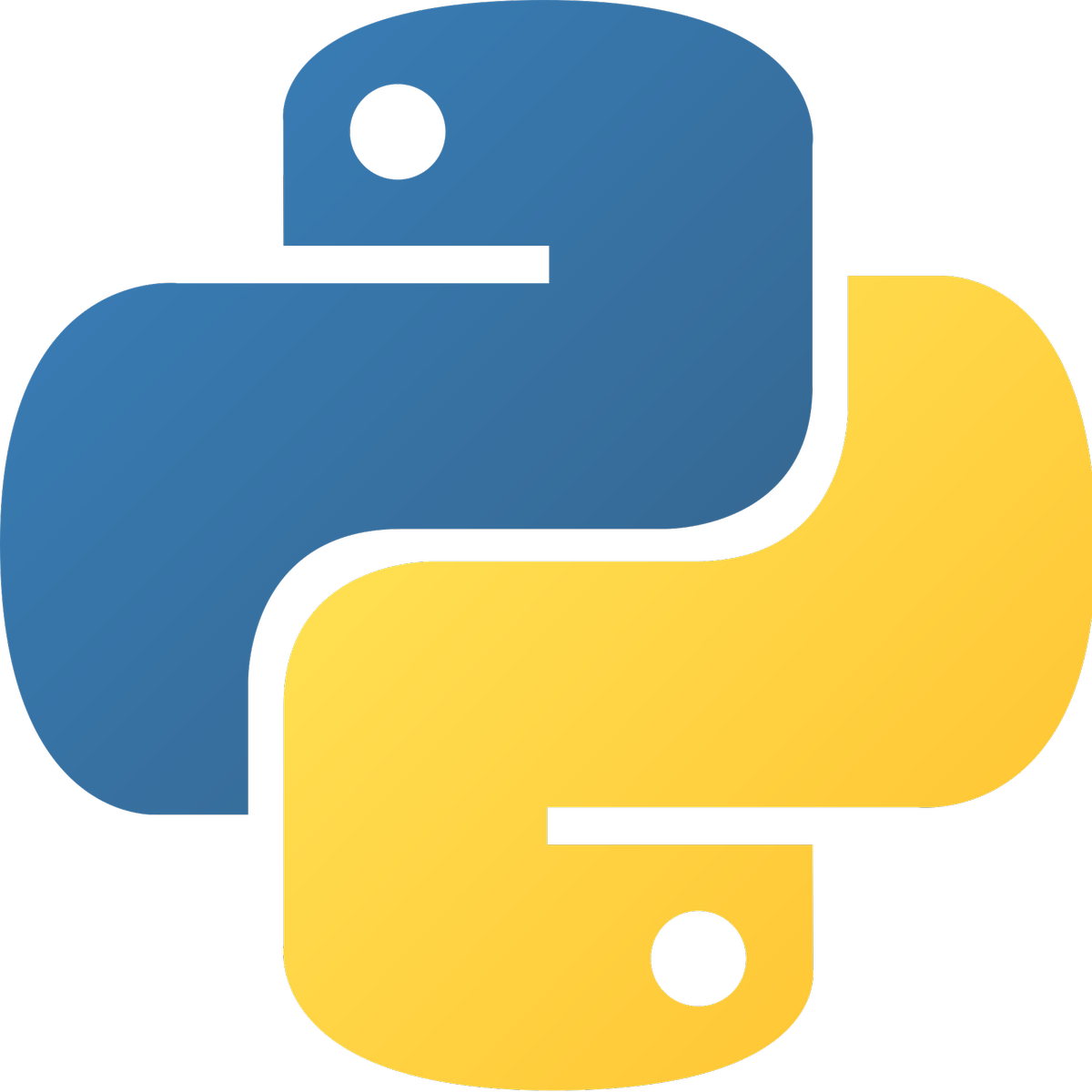 10
Итоги проекта
Спасибо за внимание!
Нашего бота можете посмотреть в tg - @clothes931_bot
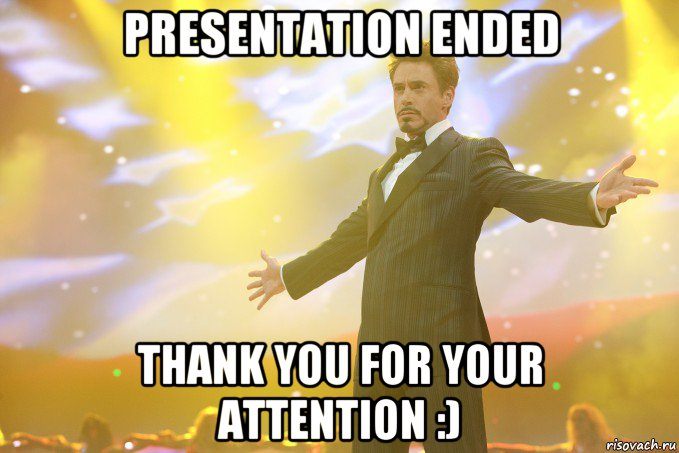 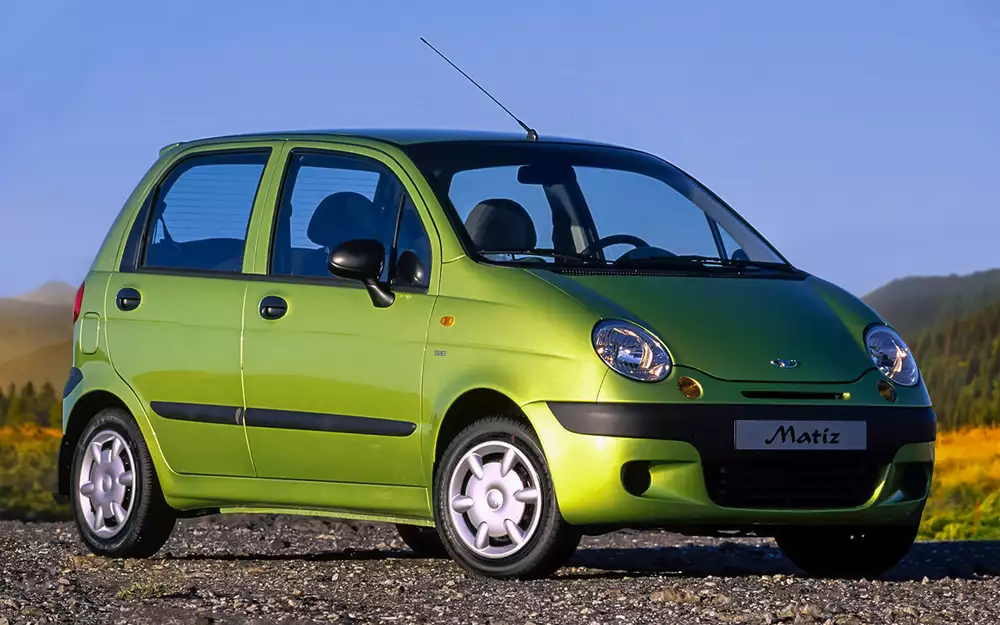